Tough choices in the Tempisque River Basin: Allocating freshwater flows among human, geological, and ecological systems
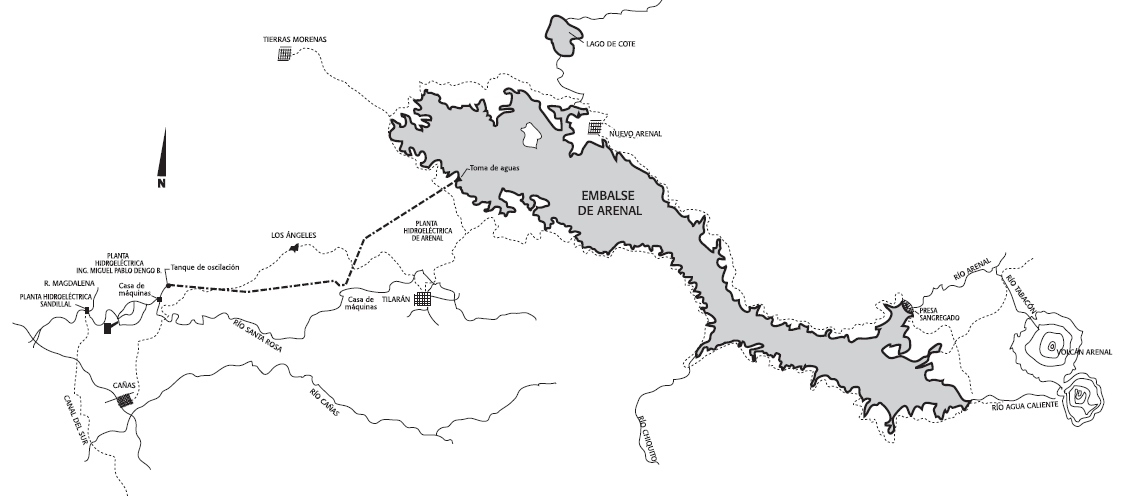 The Lake Arenal Hydroelectric Project.
[Speaker Notes: Water from Lake Arenal flows down a large-diameter tunnel to the Arenal Hydroelectric Complex (producing 640 GWh/year), from which it passes into a second tunnel to reach the Miguel Pablo Dengo B. hydroelectric plant. (producing 730 GWh/year). The Miguel Pablo Dengo B. plant is further supported by water diverted from the Santa Rosa River. After passing through this second plant, water is diverted back into the Santa Rosa River, as well as into two cement-lined irrigation canals. The remainder of the water continues to the Sandillal Hydroelectric Plant and from there into the Canal del Sur irrigation canal. Figure borrowed from the Instituto Costariccense de la Electricidad (http://www.grupoice.com/esp/cencon/pdf/ampdsan.pdf)]
Context
The human dimension: water use and conflict in Guanacaste

The ecological dimension: preserving ecological flows to maintain ecosystem services

The hydrogeological dimension: Vulnerability of the Tempisque Aquifer as a Result of Overuse
Decision makers and stakeholders
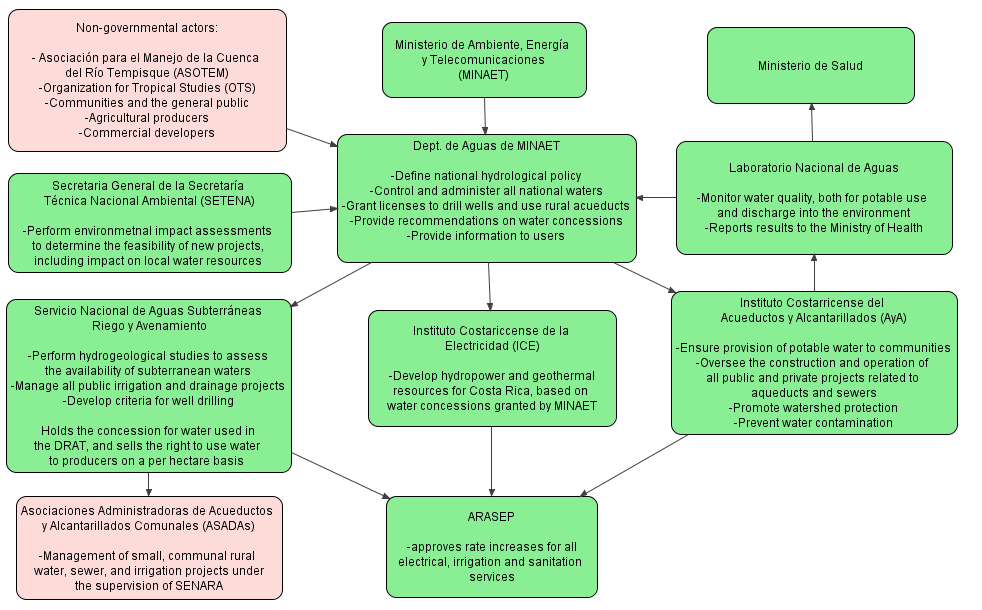 Figure 2. Governmental and non-governmental actors expected to be involved in water planning and policy in the Tempisque River Basin, Guanacaste.
Developing objectives
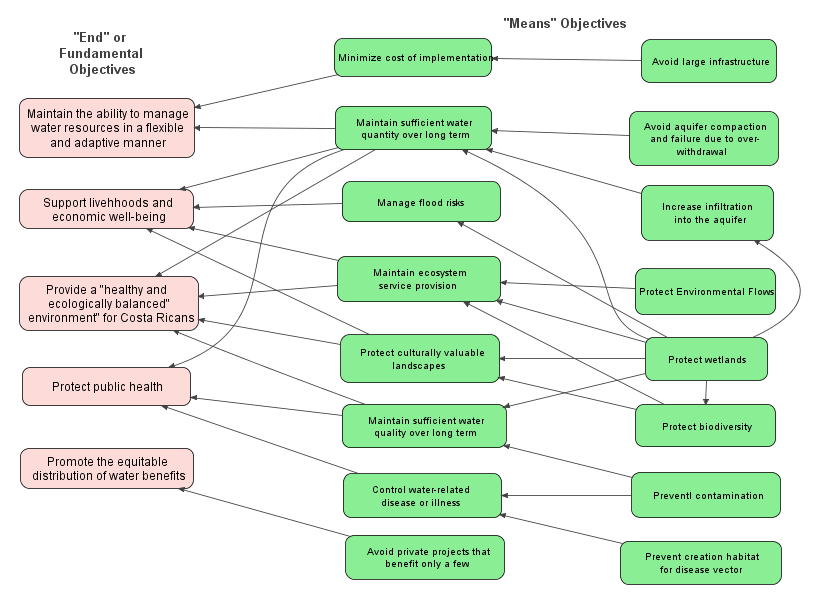 Figure 3. Means-ends objective hierarchy